Main Injector/Recycler
M-J Yang
MI Department
June 9, 2017
NuMI Performance RR
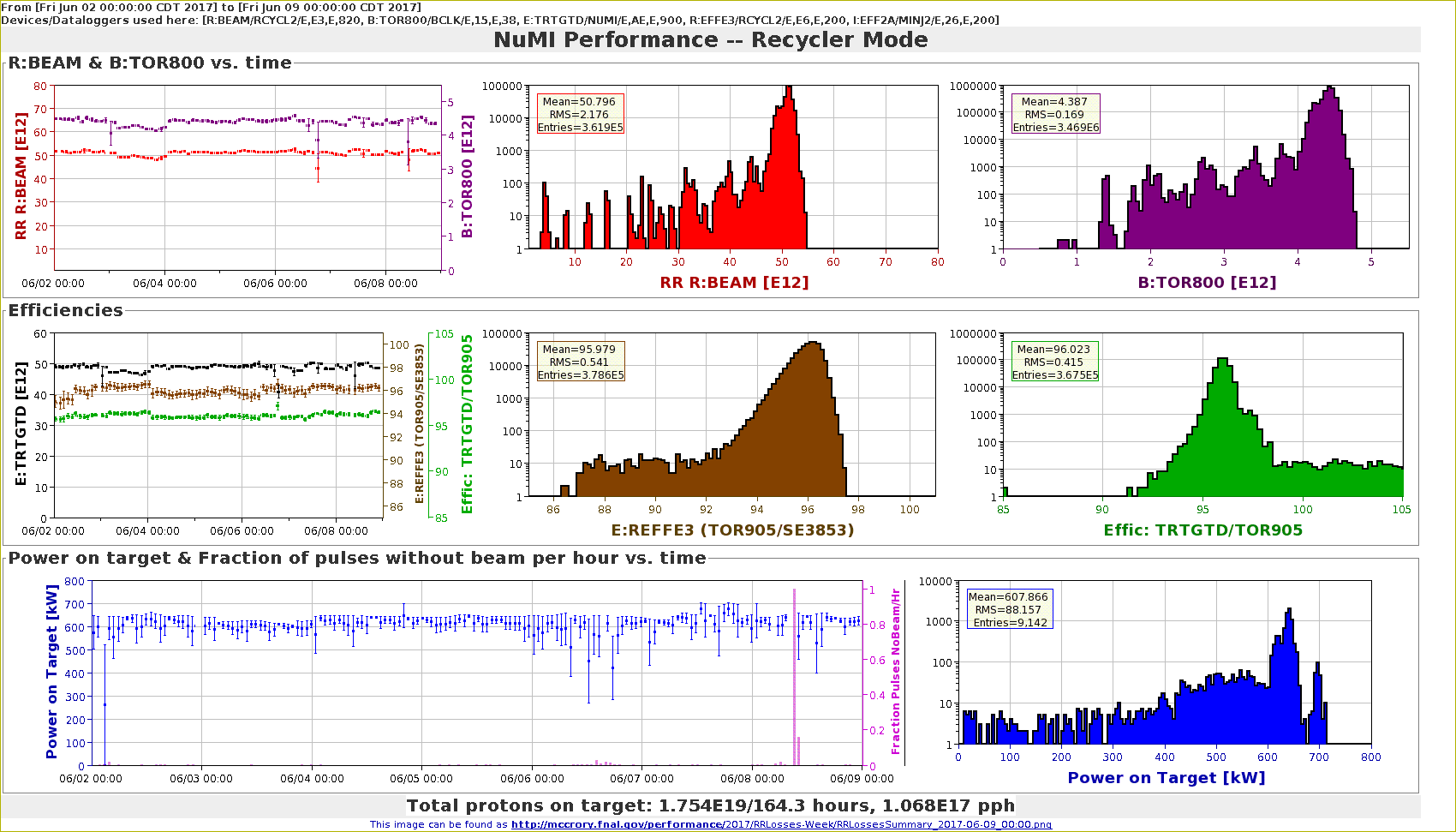 2
June 9, 2017
SY120  Performance
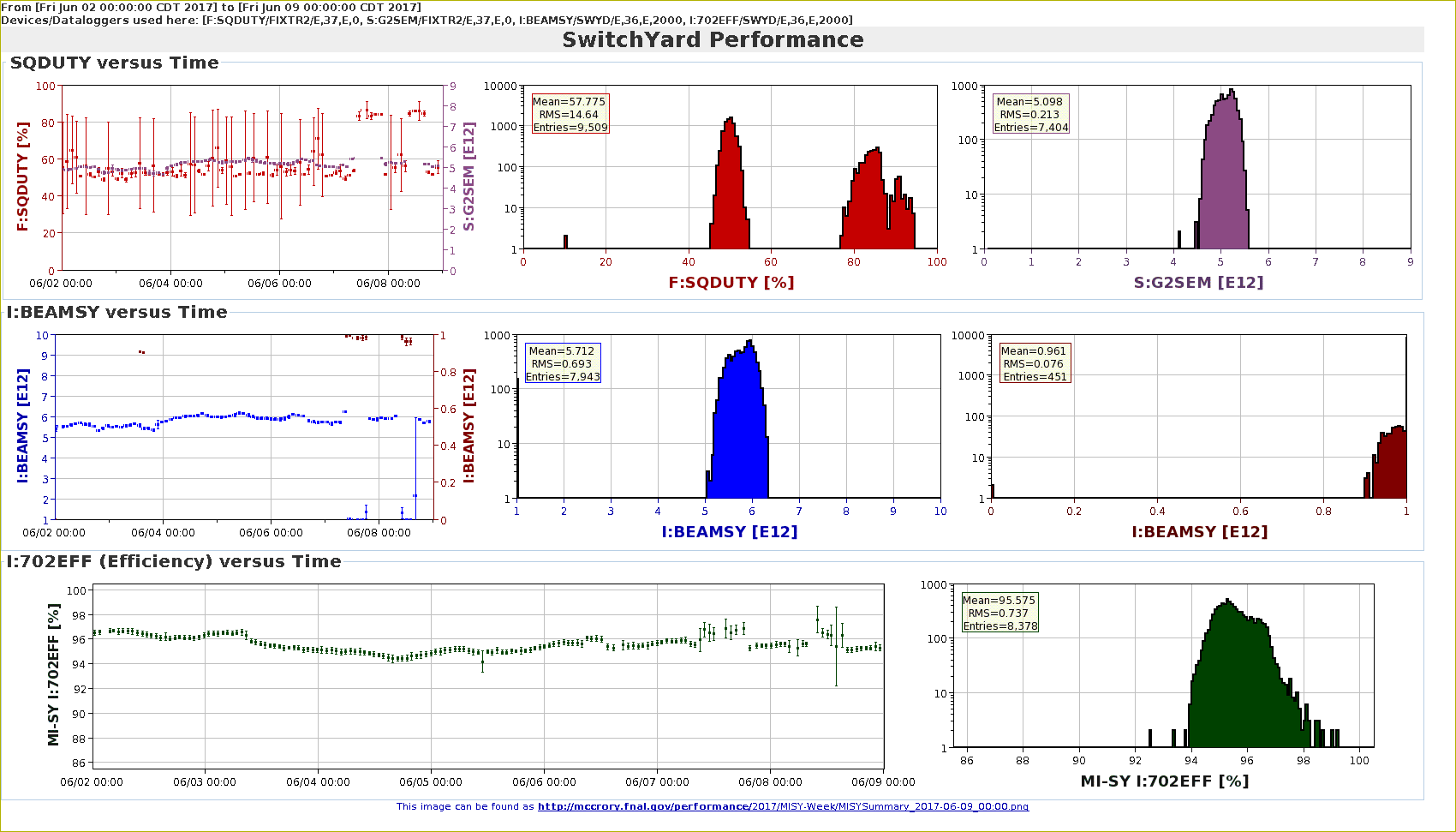 3
June 9, 2017
MI Downtime
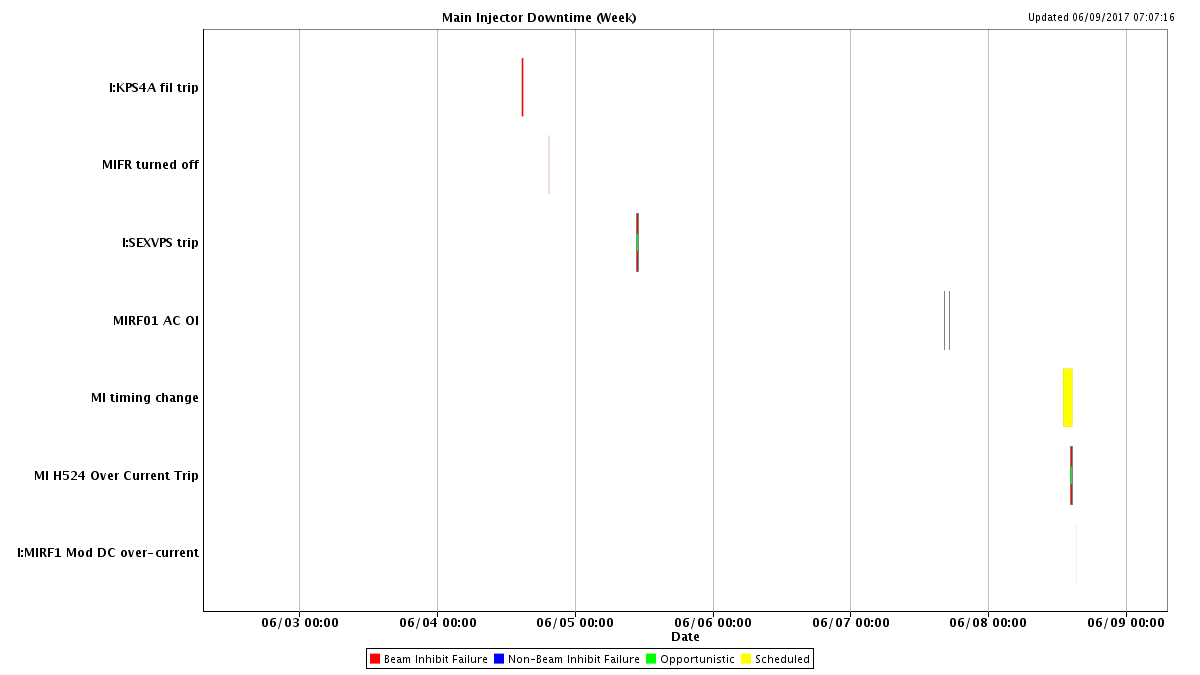 4
June 9, 2017
RR Downtime
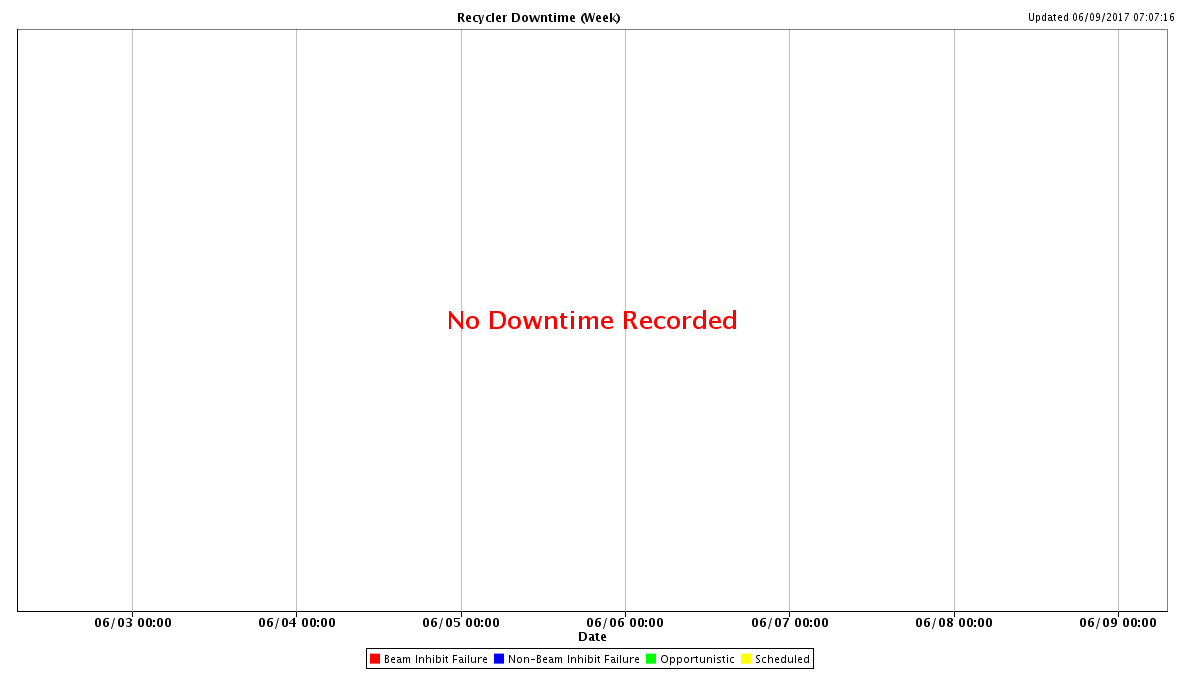 5
June 9, 2017
Injection timing change
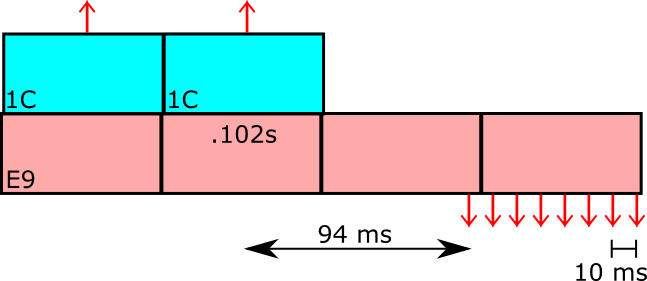 $1C is moved by 15 msec.
New injection times at 36 and 102 msec
enough time, 94 msec, to make 8 2.5-MHz bunches.
previously at 51 and 117 msec
leaves less than 80ms for re-bunching.
6
June 9, 2017
LCW water temperature watch
Alarm is setup 
for both supply and return temperature
If alarm goes off
Contact MI person.
Slow down rep-rate.
Or, halt the ramp.
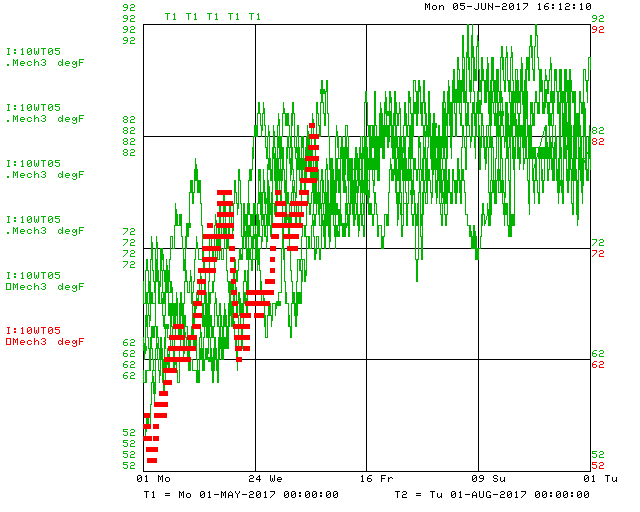 7
June 9, 2017
Plan for MI52 Vacuum problem
Leak checked vacuum valves.
Check ion pump magnets.
Replace beam pipe for E-cloud.
Inspect both ends of both septum.
Replace with spare septum if found necessary.
Replacing ion pumps IP521B.
Check MIRF04 cavity for water leak.
8
June 9, 2017
Studies Requests
Timing Change
Shorten injection time delay by 15 msec.
Done.
1.2s Ramp
Ramp waveform change.
One study cycle per super cycle.
RR TBT study
0.8 second $E0 cycle
AT time of $20 flat-top.
9
June 9, 2017